INTRODUCTION TO FILM
Introduction: What is Film? and What is Film Studies?
La Sortie de l'Usine Lumière à Lyon (Workers Leaving the Lumiere Factory), 1895

Dir. Lumière brothers (Auguste and Louis)
This film was screened on December 28, 1895 at the Grand Café in Paris.
This film was screened on December 28, 1895 at the Grand Café in Paris.

This event is one of the first public film screenings in the history of cinema.
This film was screened on December 28, 1895 at the Grand Café in Paris.

This event is one of the first public film screenings in the history of cinema.  

Many consider this event as marking the birth of cinema
L'arrivée d'un train en gare de La Ciotat (The Arrival of a Train at La Ciotat Station) , 1895

Dir. Lumière brothers (Auguste and Louis)
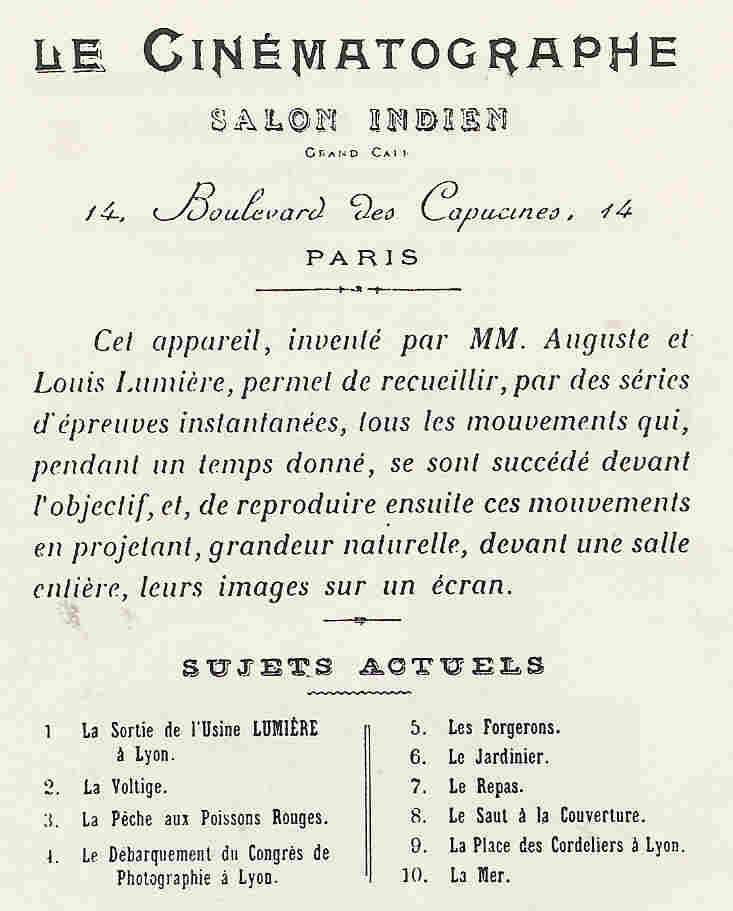 The program from the Lumiere brother’s screening at Salon Indien du Grand Cafe
What is Film?
What is Film?

What makes Workers Leaving the Lumiere Factory or Arrival of a Train at a Station a film?
This is the film that we study in this class
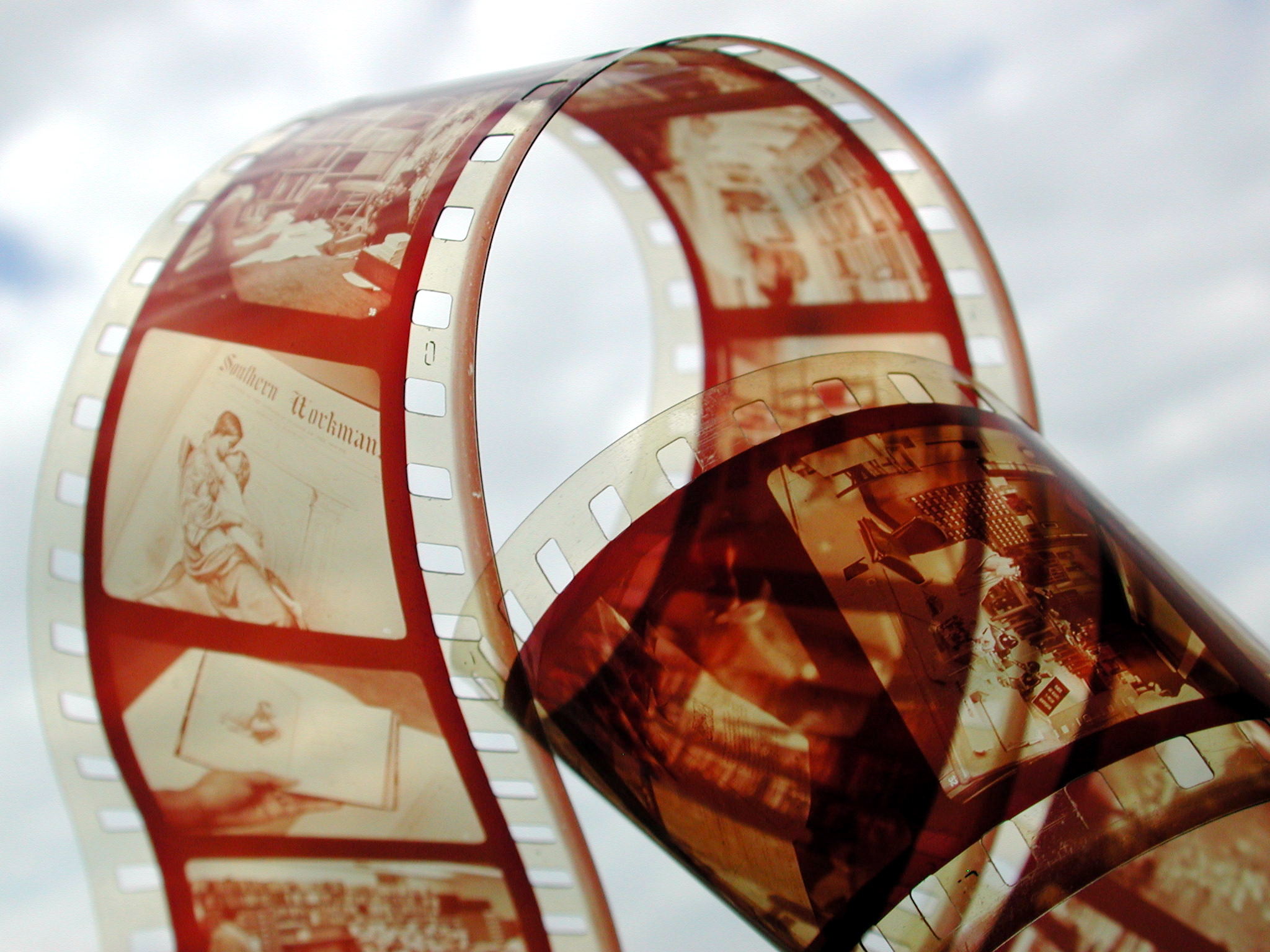 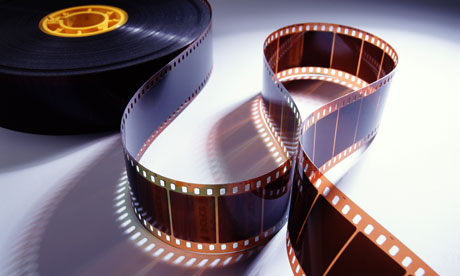 Film compared to video (analog)
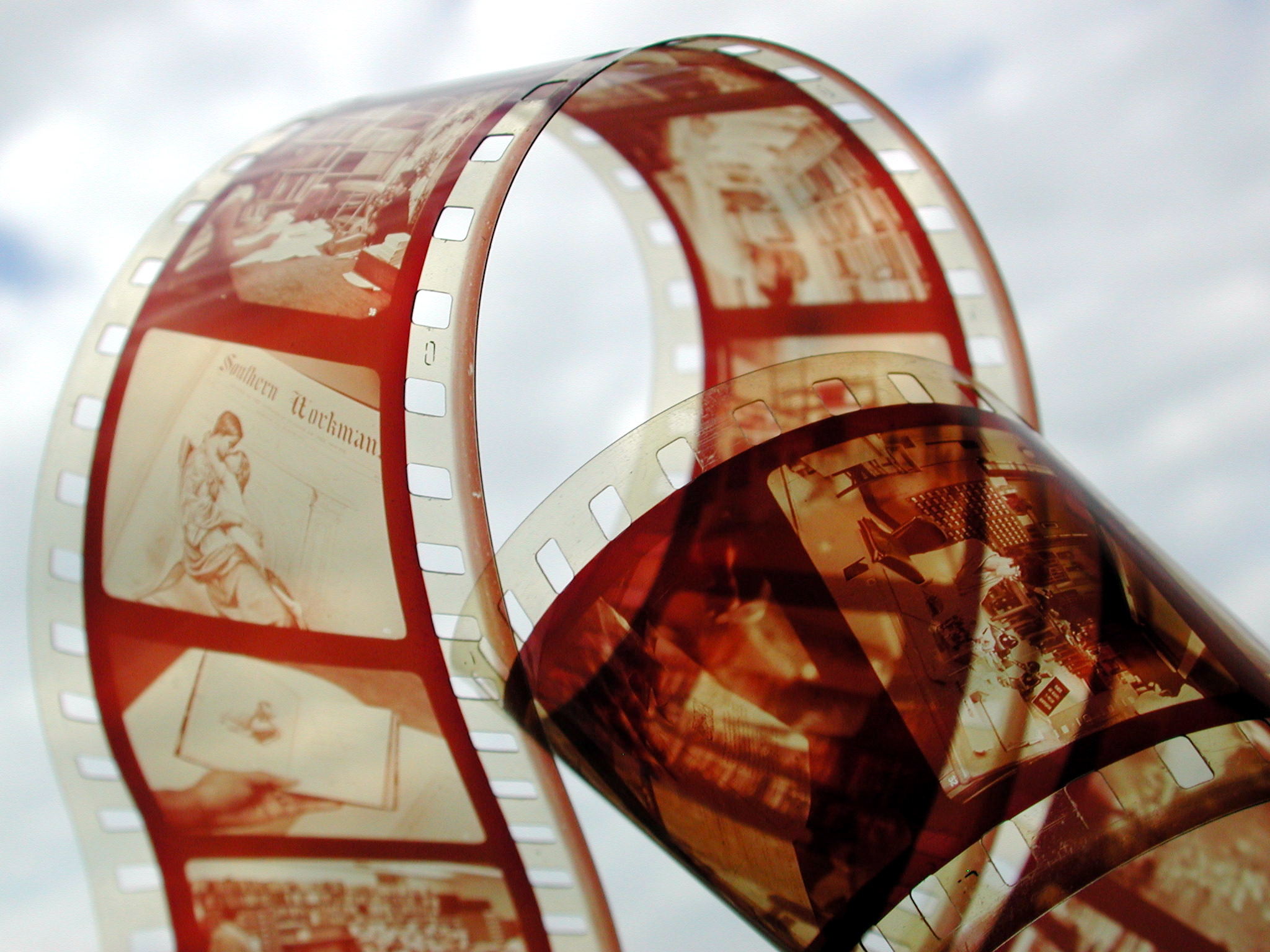 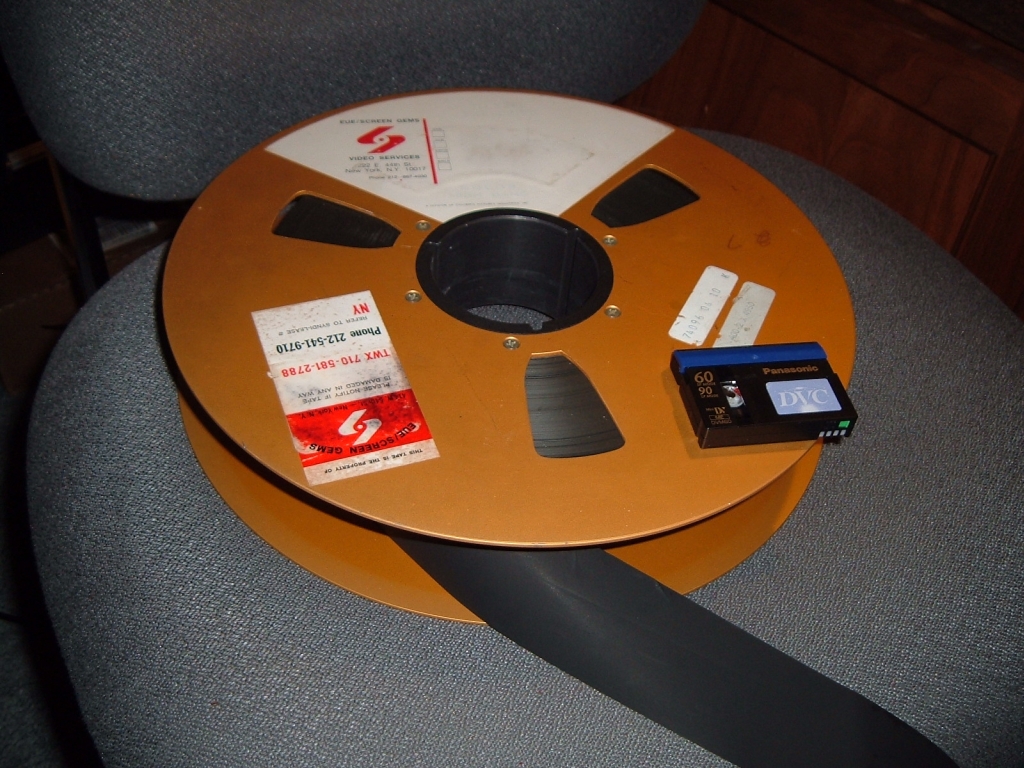 Film strip compared to videotape
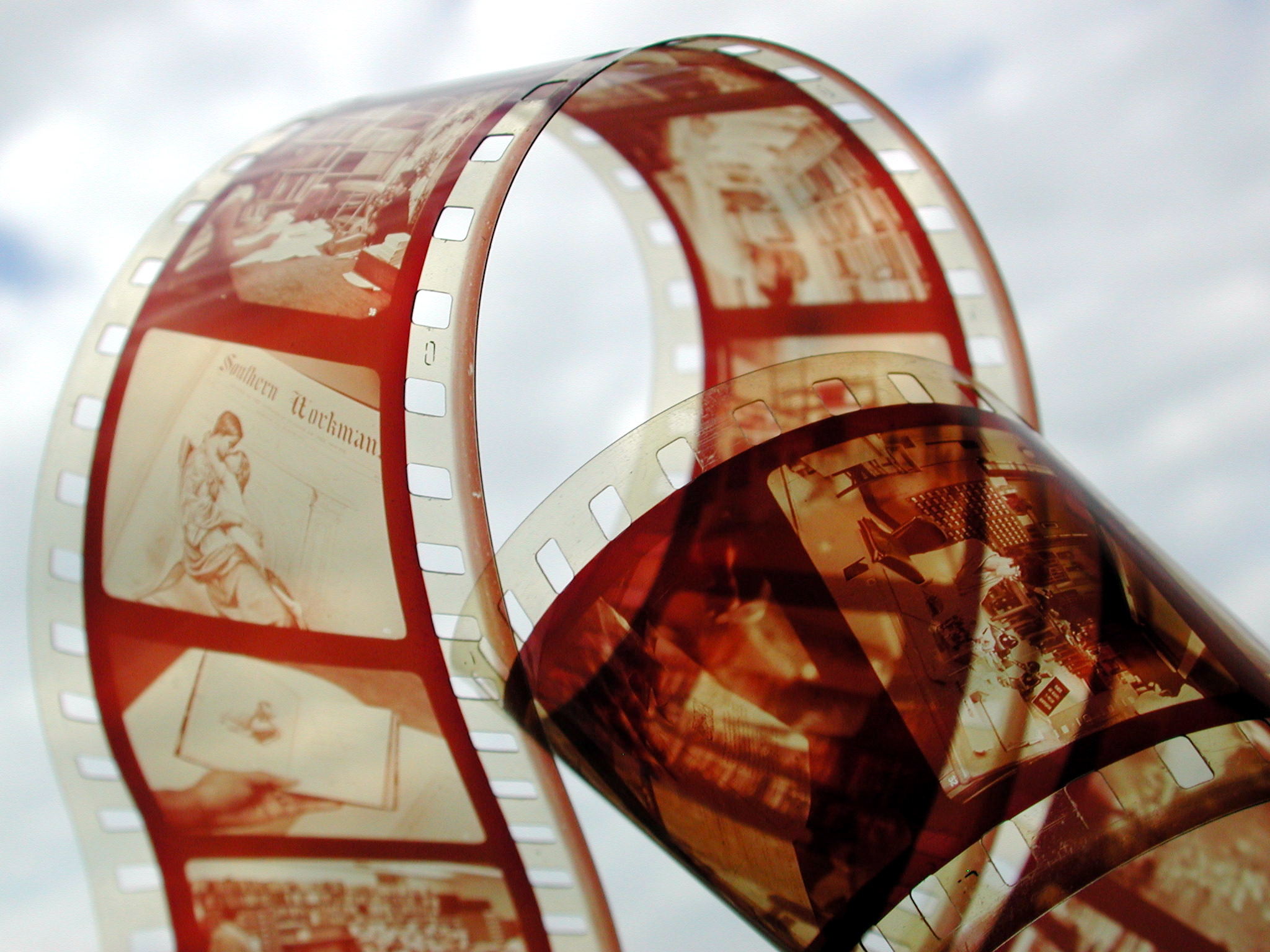 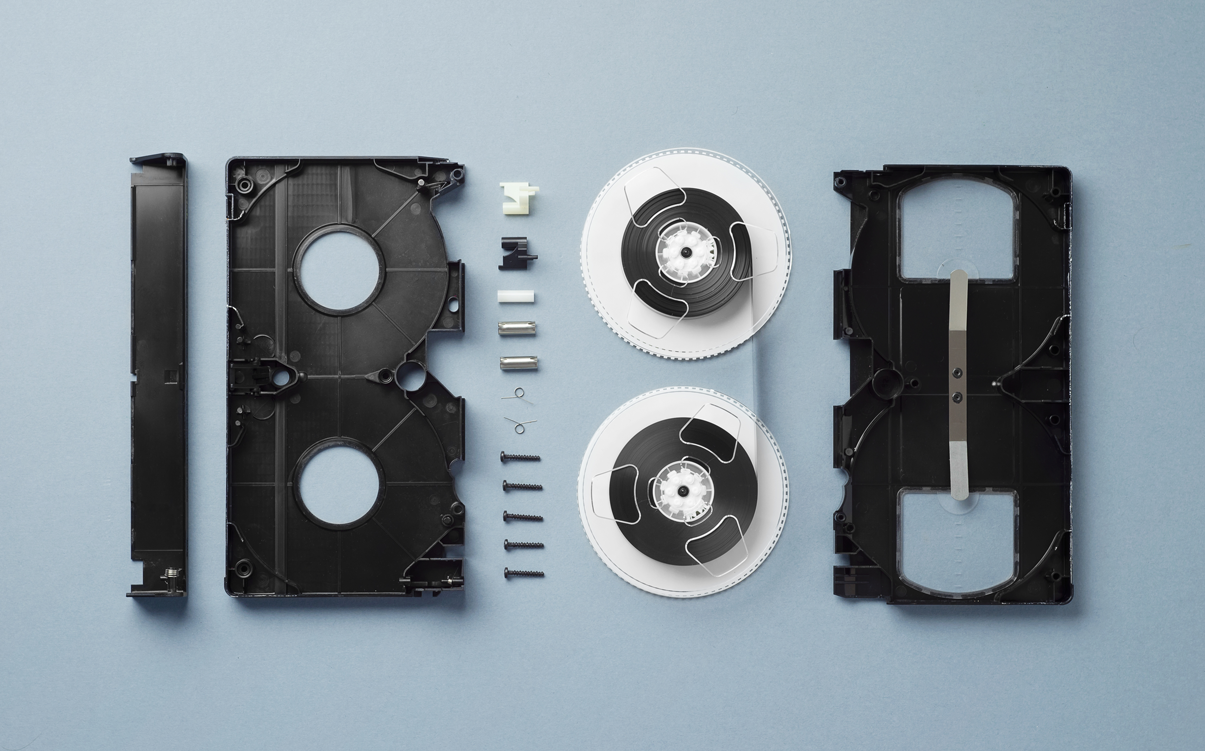 What is Film?
What is Film?

Chemical + mechanical medium
What is Film?

Chemical + mechanical medium
Celluloid
What is Film?

Chemical + mechanical medium
Celluloid
Emulsion
What is Film?

Chemical + mechanical medium
Celluloid
Emulsion
Device or machine (camera, printer, projector, screen)
What is Film?

Chemical + mechanical medium
Celluloid
Emulsion
Device or machine (camera, printer, projector, screen)
Light source
What is Film?

Chemical + mechanical medium
Celluloid
Emulsion
Device or machine (camera, printer, projector, screen)
Light source
Space or distance, surface
Optical illusion (artifice)
Optical illusion (artifice)
Persistence of vision
Optical illusion (artifice)
Persistence of vision
Phi phenomenon / stroboscopic effect
Optical illusion (artifice)
Persistence of vision
Phi phenomenon / stroboscopic effect
Critical flicker fusion (frame rate)
Optical illusion (artifice)
Persistence of vision
Phi phenomenon / stroboscopic effect
Critical flicker fusion (frame rate)
Apparent motion
Optical illusion (artifice)
Persistence of vision
Phi phenomenon / stroboscopic effect
Critical flicker fusion (frame rate)
Apparent motion
Diegesis*
Eadweard Muybridge Motion Photographs 
(1878) for Leland Stanford
Examples of zoetropes:
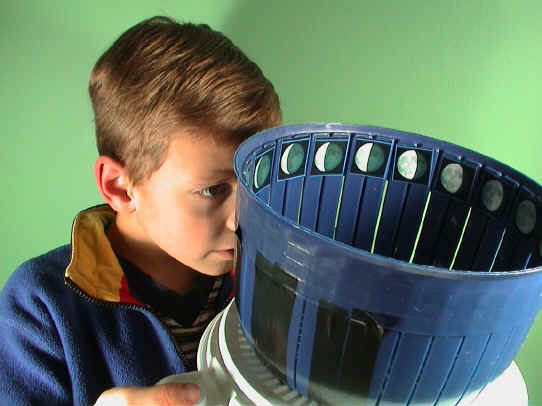 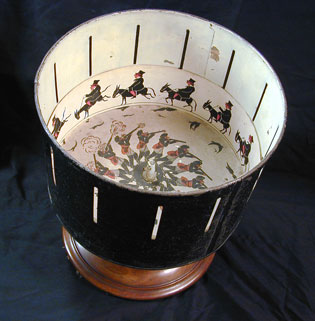 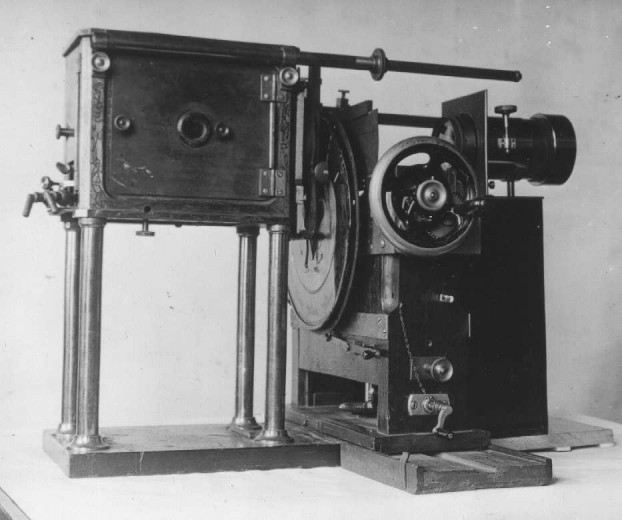 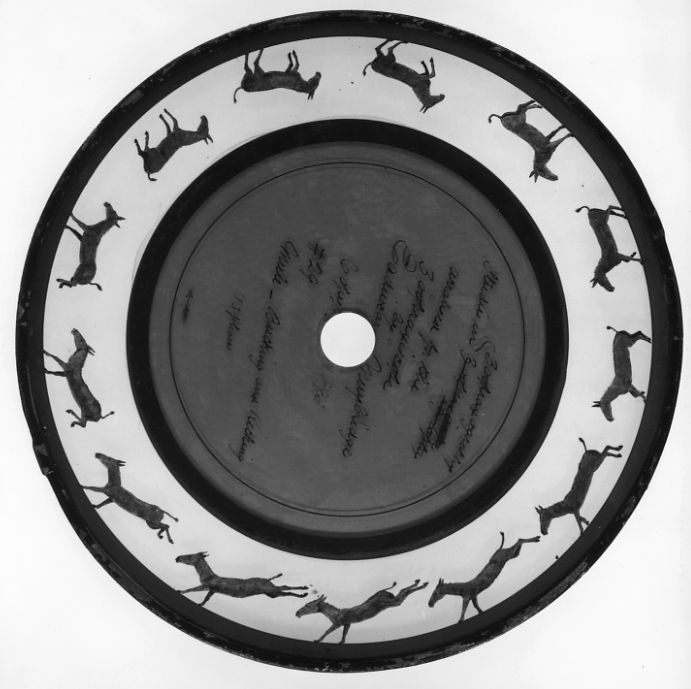 The zoopraxiscope was used by Muybridge
to animate his motion photography
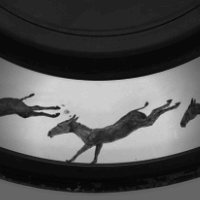 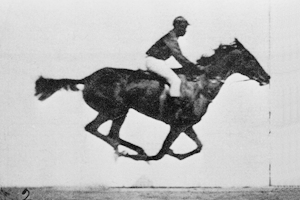 What is film studies?
What is film studies?

Film as culture
Film culture
Pre-cinematic forms, industries and systems
Film culture
Pre-cinematic forms, industries and systems
Photography (motion photography)
Film culture
Pre-cinematic forms, industries and systems
Photography (motion photography)
Theatre (plays, vaudeville, side-shows/circus)
Film culture
Pre-cinematic forms, industries and systems
Photography (motion photography)
Theatre (plays, vaudeville, side-shows/circus)
Music (opera, musical theatre, orchestral music, 19th Century Romantic music)
Illustrated songs
Illustrated songs
Picture lectures
Illustrated songs
Picture lectures
Magic lantern shows
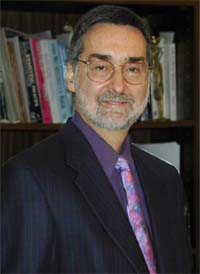 Robert Kolker
Robert Kolker is Emeritus Professor of English at the University of Maryland and Adjunct Professor of Media Studies at the University of Virginia. 

He is the author of numerous works on film and media, including The Altering Eye; Film, Form, and Culture; and Media Studies: An Introductory Textbook.
“For [Walter] Benjamin, film’s lack of aura, lack of forbidding uniqueness, and its ease of access makes it the most social and communal of the arts. Film addresses the world, pierces through the realities of daily life like a surgeon’s knife and, by opening perceptions of the ordinary to the many, holds the possibility of engaging an audience in a social and cultural discourse, a mass engagement of the imagination unlike any other art form.” (Kolker, OGFS, pp. 12-13)
“For [Walter] Benjamin, film’s lack of aura, lack of forbidding uniqueness, and its ease of access makes it the most social and communal of the arts. Film addresses the world, pierces through the realities of daily life like a surgeon’s knife and, by opening perceptions of the ordinary to the many, holds the possibility of engaging an audience in a social and cultural discourse, a mass engagement of the imagination unlike any other art form.” (Kolker, OGFS, pp. 12-13)
What is film studies?

Film as culture
Film as industry
Film culture
Industry
Film culture
Industry
Pre-production (producer, screenwriter, casting, art director)
Film culture
Industry
Pre-production (producer, screenwriter, casting, art director)
Production (director, script supervisor, cast, photography unit, sound unit, special effects, make-up, costume, hair, set, catering, + more)
Post-production (editor, sound editor/designer, composer, labs)
Post-production (editor, sound editor/designer, composer, labs)
Distribution and exhibition (studio / distributor – vertical integration, film festival / market, sales, promotion, press / critics, theatre, home market, streaming)
What is film studies?

Film as culture
Film as industry
Film as art
What is film studies?

Film as culture
Film as industry
Film as art
Film form
What is film studies?

Film as culture
Film as industry
Film as art
Film form
Film as text
What is film studies?

Film as culture
Film as industry
Film as art
Film form
Film as text
Film in relation to society and ideology
Richard Dyer
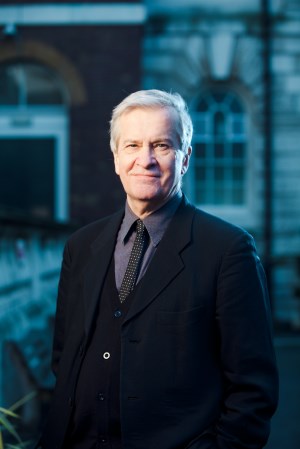 Richard Dyer is an English academic currently holding a professorship in the Department of Film Studies at King's College London.

Specializing in cinema (particularly Italian cinema),
queer theory, and the relationship between entertainment and representations of race, sexuality, and gender.
His books include Heavenly Bodies: Film Stars and Society (1986), White (1997), The Culture of Queers (2002), and most recently, In the Space of a Song: The Use of Songs in Film (2012)
“The aesthetic dimension of a film never existed apart from how it is socially practiced, how it is received; it never exists floating free of historical and cultural particularity.  Equally, the cultural study of film must always understand that it is studying film, which has its own specificity, its own pleasures, its own way of doing things that cannot be reduced to ideological formulations of what people (producers, audiences) think about it.” (Dyer, OGFS, pp. 9-10)
“The aesthetic dimension of a film never existed apart from how it is socially practiced, how it is received; it never exists floating free of historical and cultural particularity.  Equally, the cultural study of film must always understand that it is studying film, which has its own specificity, its own pleasures, its own way of doing things that cannot be reduced to ideological formulations of what people (producers, audiences) think about it.” (Dyer, OGFS, pp. 9-10)